Cloud Data mining and FutureGrid
SC10 New Orleans LA
AIST Booth
November 17 2010
Geoffrey Fox
gcf@indiana.edu            
 http://www.infomall.org    http://www.futuregrid.org  


Director, Digital Science Center, Pervasive Technology Institute
Associate Dean for Research and Graduate Studies,  School of Informatics and Computing
Indiana University Bloomington
FutureGrid key Concepts I
FutureGrid is an international testbed modeled on Grid5000
Rather than loading images onto VM’s, FutureGrid supports Cloud, Grid and Parallel computing environments by dynamically provisioning software as needed onto “bare-metal” using Moab/xCAT 
Image library for MPI, OpenMP, Hadoop, Dryad, gLite, Unicore, Globus, Xen, ScaleMP (distributed Shared Memory), Nimbus, Eucalyptus, OpenNebula, KVM, Windows …..
The FutureGrid testbed provides to its users:
A flexible development and testing platform for middleware and application users looking at interoperability, functionality and performance 
Each use of FutureGrid is an experiment that is reproducible
A rich education and teaching platform for advanced cyberinfrastructure classes
Growth comes from users depositing novel images in library
Dynamic Provisioning Results
Number of nodes
Time elapsed between requesting a job and the jobs reported start time on the provisioned node. The numbers here are an average of 2 sets of experiments.
FutureGrid key Concepts II
Support Computer Science and Computational Science
Industry and Academia
Asia, Europe and Americas
Note most current use Education, Computer Science Systems  and Biology
Very different from TeraGrid use
FutureGrid has ~5000 distributed cores with a dedicated network and a Spirent XGEM network fault and delay generator
Key early user oriented milestones:
June 2010 Initial users
November 1 2010 Increasing number of users allocated by FutureGrid
Apply now to use FutureGrid on web  site www.futuregrid.org
FutureGrid Partners
Indiana University (Architecture, core software, Support)
Collaboration between research and infrastructure groups
Purdue University (HTC Hardware)
San Diego Supercomputer Center at University of California San Diego (INCA, Monitoring)
University of Chicago/Argonne National Labs (Nimbus)
University of Florida (ViNE, Education and Outreach)
University of Southern California Information Sciences (Pegasus to manage experiments) 
University of Tennessee Knoxville (Benchmarking)
University of Texas at Austin/Texas Advanced Computing Center (Portal)
University of Virginia (OGF, Advisory Board and allocation)
Center for Information Services and GWT-TUD from Technische Universtität Dresden. (VAMPIR)
Red institutions have FutureGrid hardware
FutureGrid: a Grid/Cloud/HPC Testbed
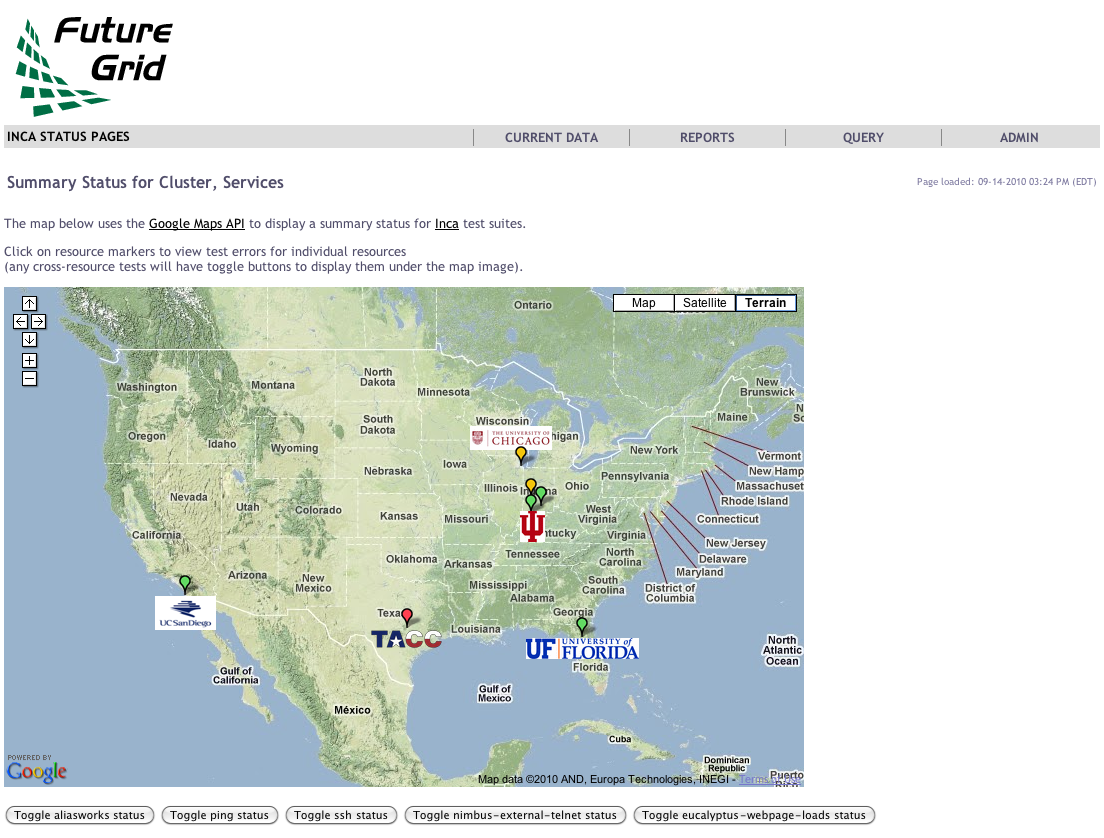 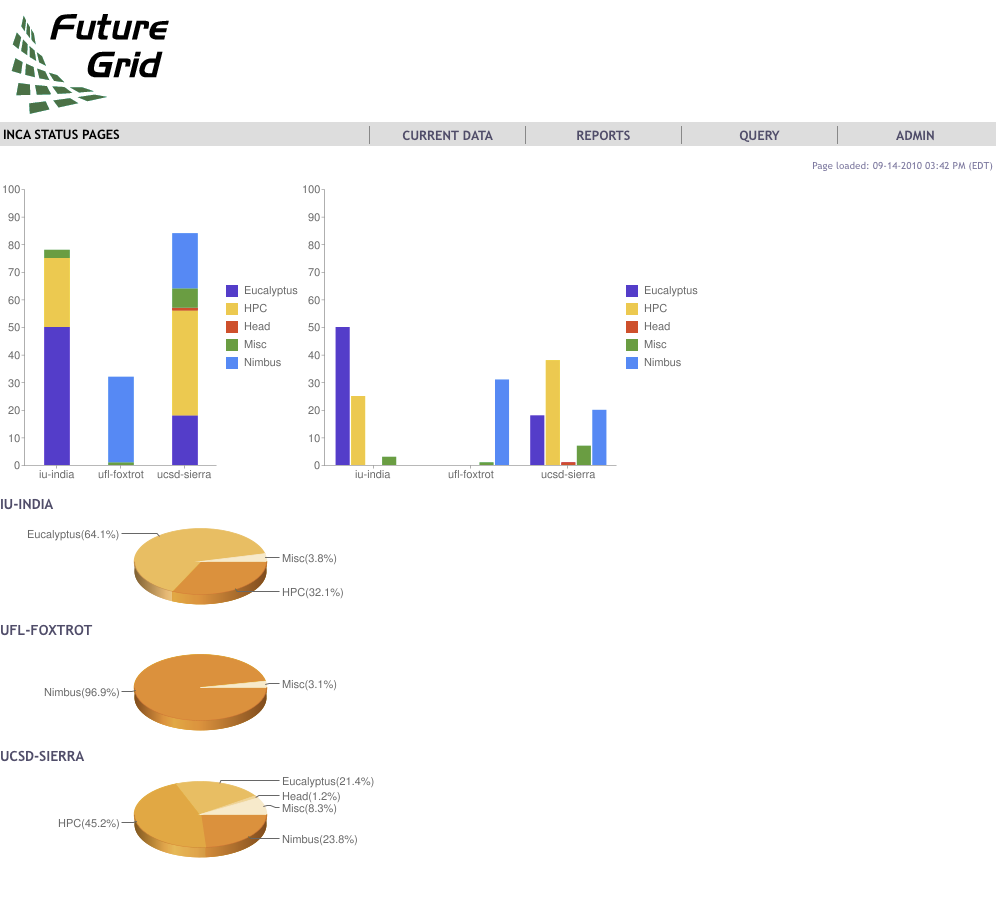 Operational: IU Cray operational;    IU , UCSD, UF & UC IBM iDataPlex operational
Network, NID operational
TACC Dell finished acceptance tests
INCA Node Operating Mode Statistics
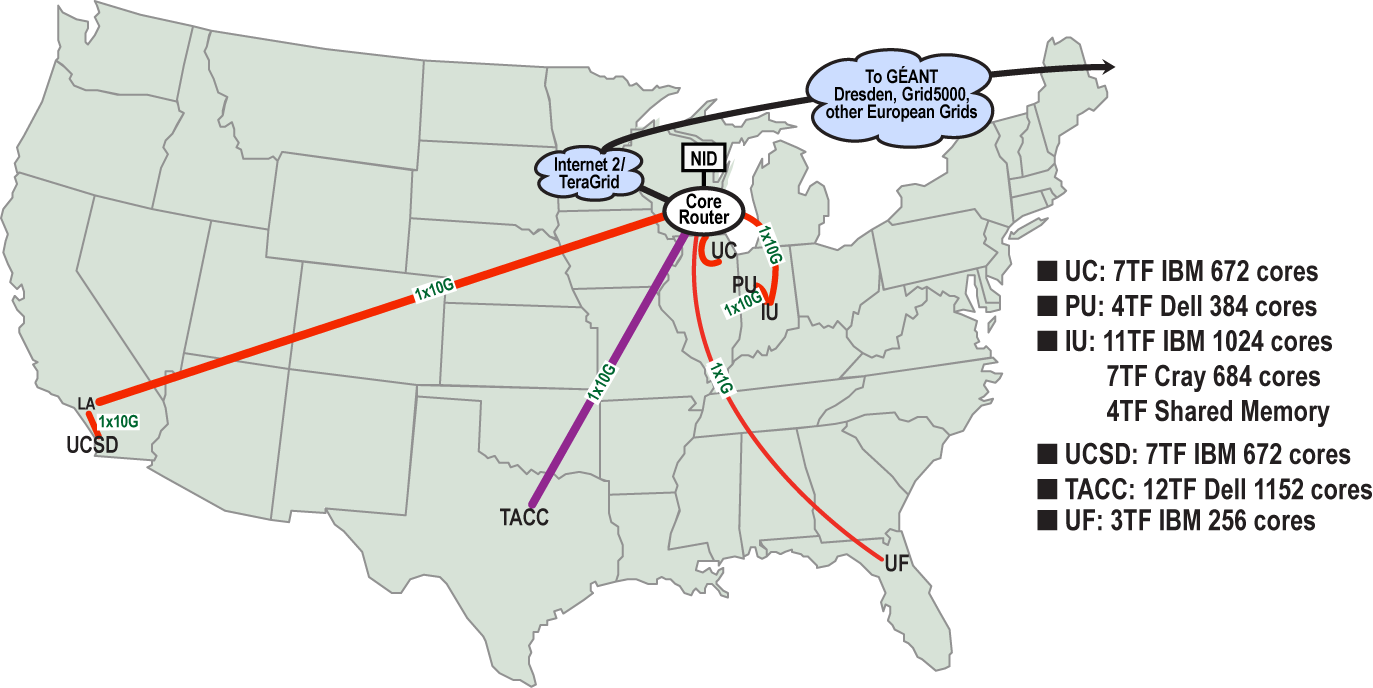 NID: Network Impairment Device
PrivatePublic
FG Network
Network & Internal Interconnects
FutureGrid has dedicated network (except to TACC) and a network fault and delay generator
Can isolate experiments on request; IU runs Network for NLR/Internet2
(Many) additional partner machines will run FutureGrid software and be supported (but allocated in specialized ways)
Network Impairment Device
Spirent XGEM Network Impairments Simulator for jitter, errors, delay, etc
Full Bidirectional 10G w/64 byte packets
up to 15 seconds introduced delay (in 16ns increments)
0-100% introduced packet loss in .0001% increments
Packet manipulation in first 2000 bytes
up to 16k frame size
TCL for scripting, HTML for manual configuration
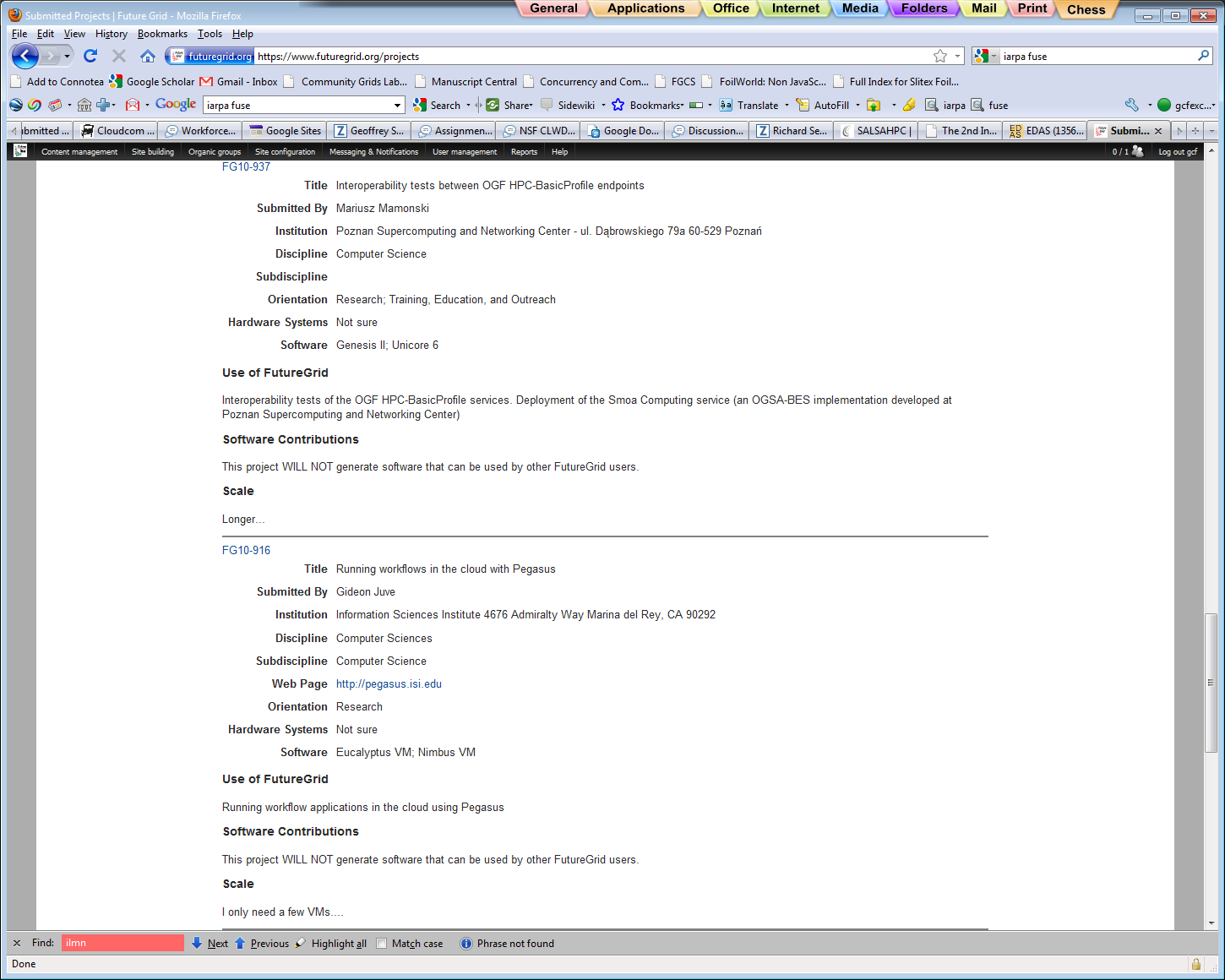 Some Current FutureGrid users I
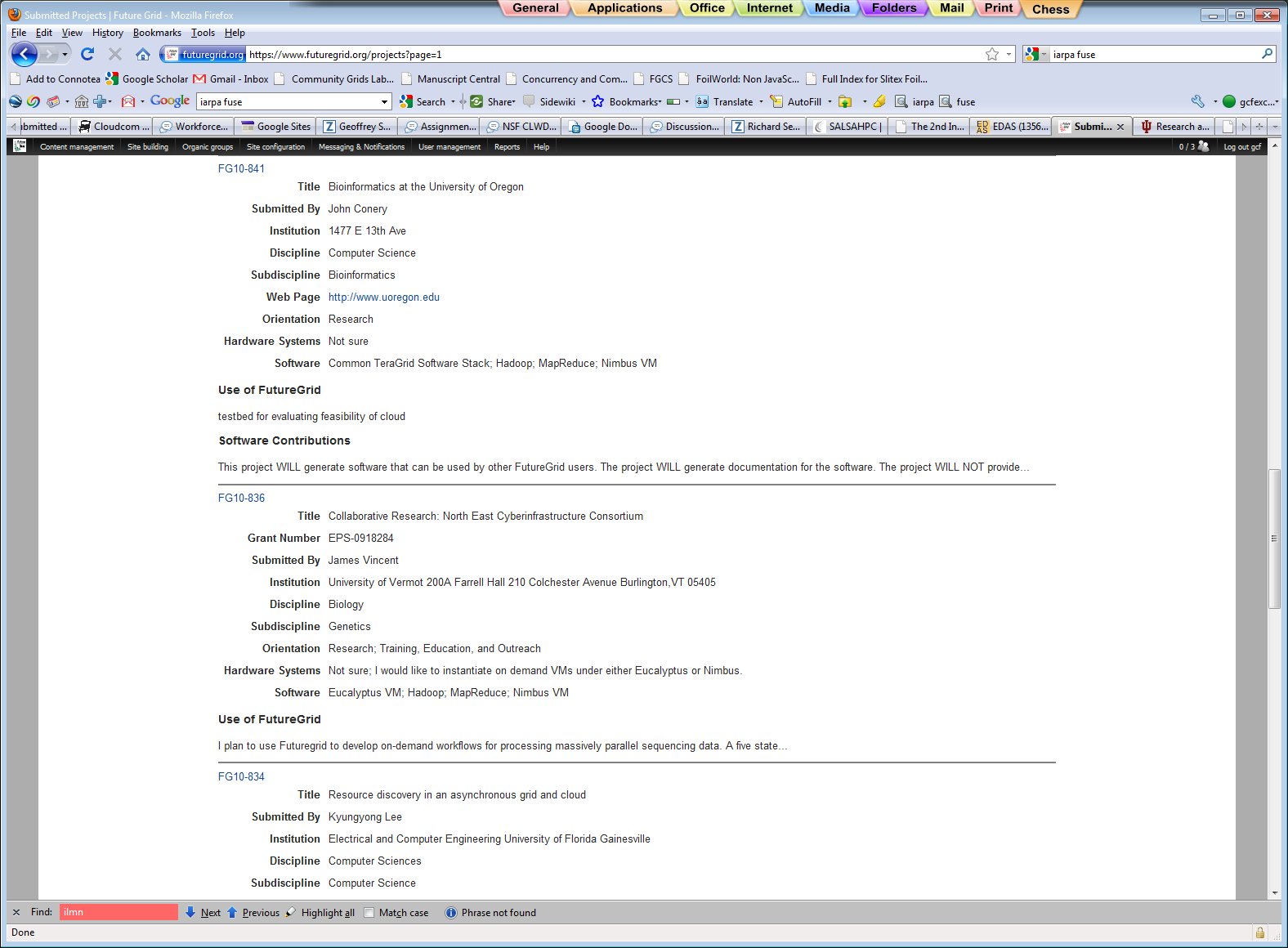 Some Current FutureGrid users II
OGF’10 Demo
SDSC
Rennes
Grid’5000 firewall
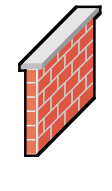 Lille
UF
UC
Sophia
ViNe provided the necessary inter-cloud connectivity to deploy CloudBLAST across 5 Nimbus sites, with a mix of public and private subnets.
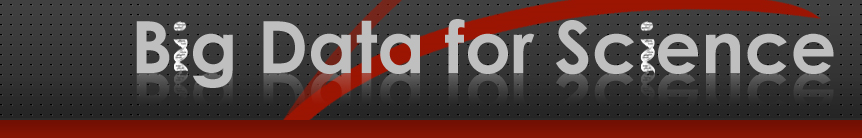 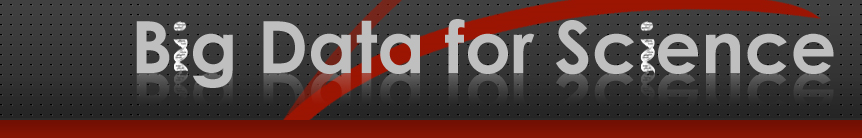 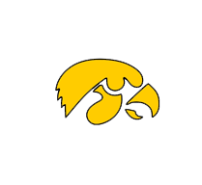 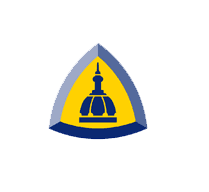 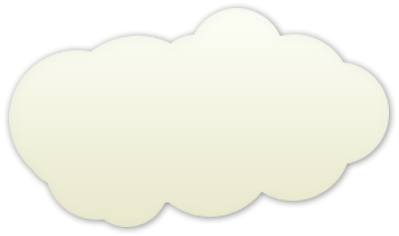 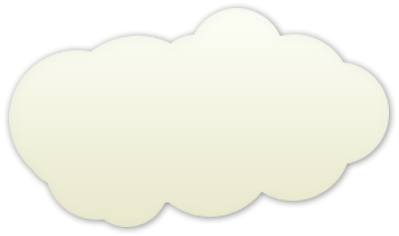 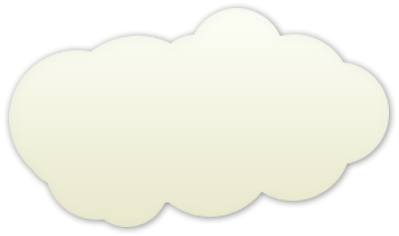 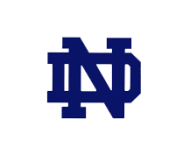 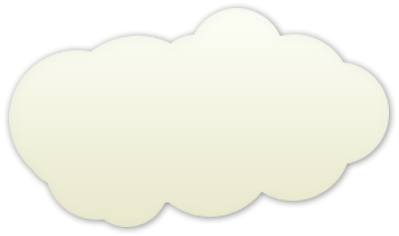 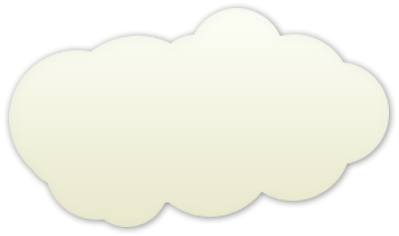 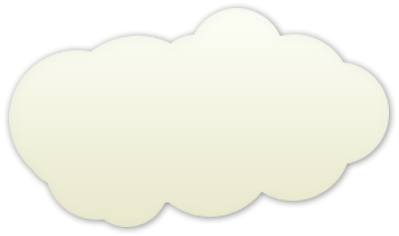 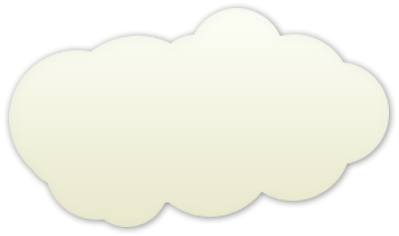 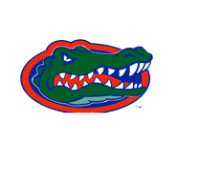 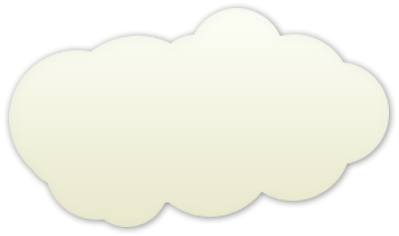 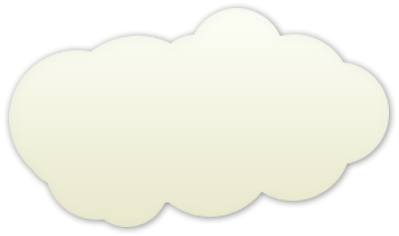 Johns 
Hopkins
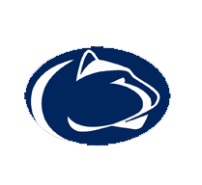 Iowa
State
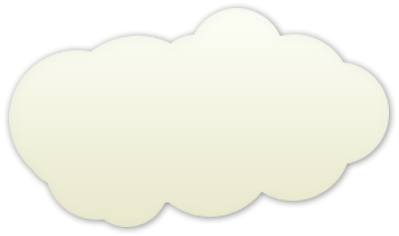 Notre
Dame
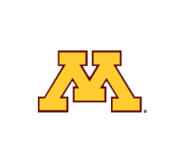 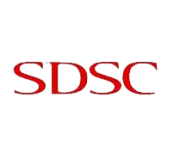 Penn 
State
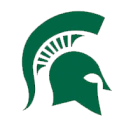 University
of Florida
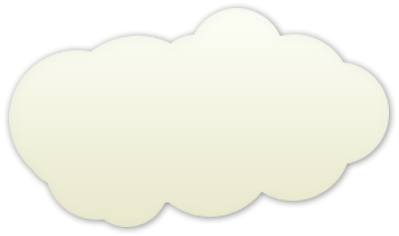 Michigan 
State
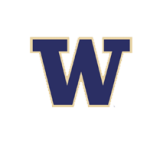 San Diego
Supercomputer
Center
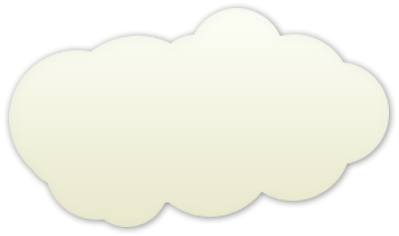 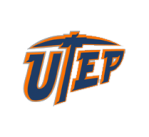 Univ.Illinois 
at Chicago
Washington
University
University of
Minnesota
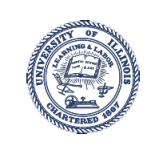 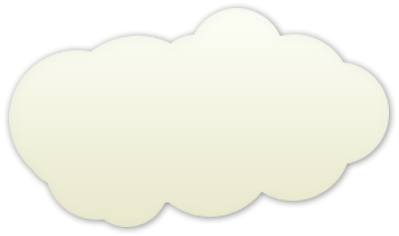 University of 
Texas at El Paso
University of
California at
Los Angeles
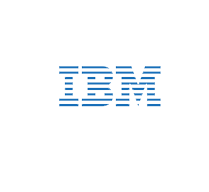 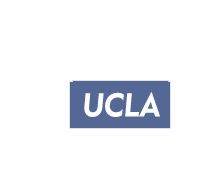 IBM Almaden
Research Center
300+ Students learning about Twister & Hadoop 
MapReduce technologies, supported by FutureGrid.
July 26-30, 2010  NCSA Summer School Workshop
http://salsahpc.indiana.edu/tutorial
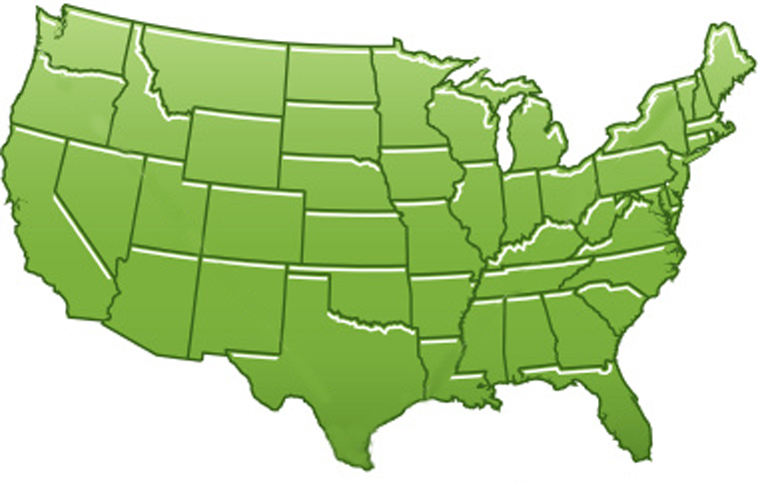 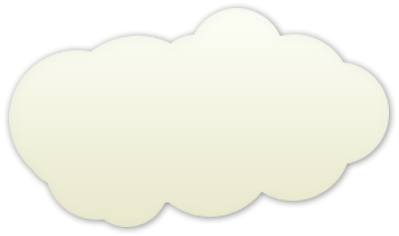 Indiana 
University
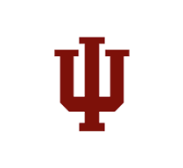 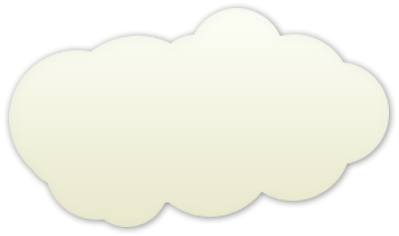 University of
Arkansas
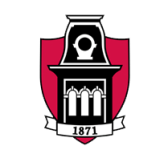 Software Components
Portals including “Support” “use FutureGrid” “Outreach”
Monitoring – INCA, Power (GreenIT)
Experiment Manager: specify/workflow
Image Generation and Repository
Intercloud Networking ViNE
Virtual Clusters built with virtual networks
Performance library 
Rain or Runtime Adaptable InsertioN Service: Schedule and Deploy images
Security (including use of isolated network), Authentication, Authorization,
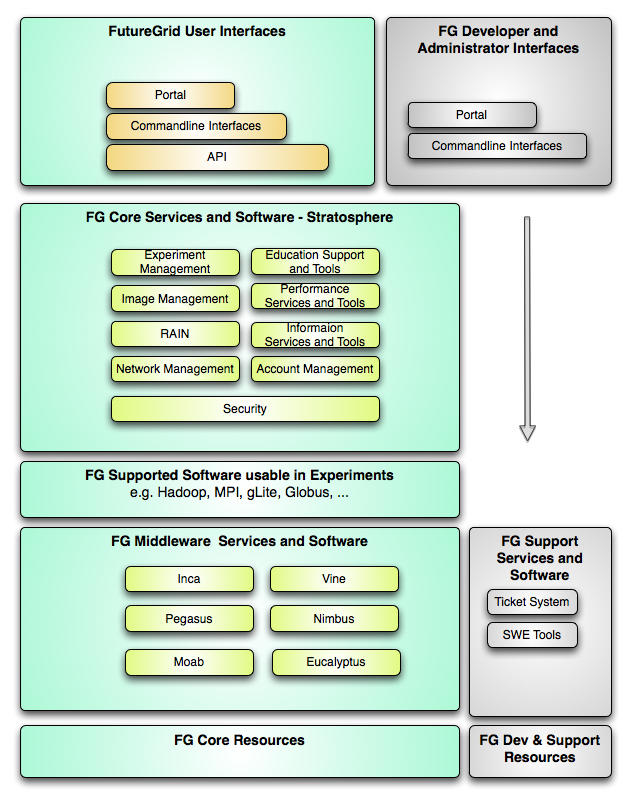 FutureGridLayered Software Stack
User Supported Software usable in Experiments e.g. OpenNebula, Charm++, Other MPI, Bigtable
http://futuregrid.org
14
FutureGrid Interaction with Commercial Clouds
We support experiments that link Commercial Clouds and FutureGrid with one or more workflow environments and portal technology  installed to link components across these platforms
We support environments on FutureGrid that are similar to Commercial Clouds and natural for performance and functionality comparisons 
These can both be used to prepare for using Commercial Clouds and as the most likely starting point for porting to them
One example would be support of MapReduce-like environments on FutureGrid including Hadoop on Linux and Dryad on Windows HPCS which are already part of FutureGrid portfolio of supported software
We develop expertise and support porting to Commercial Clouds from other Windows or Linux environments
We support comparisons between and integration of multiple commercial Cloud environments – especially Amazon and Azure in the immediate future 
We develop tutorials and expertise to help users move to Commercial Clouds from other environments
FutureGrid Viral Growth Model
Users apply for a project
Users improve/develop some software in project
This project leads to new images which are placed in FutureGrid repository
Project report and other web pages document use of new images
Images are used by other users
And so on ad infinitum ………
http://futuregrid.org
16
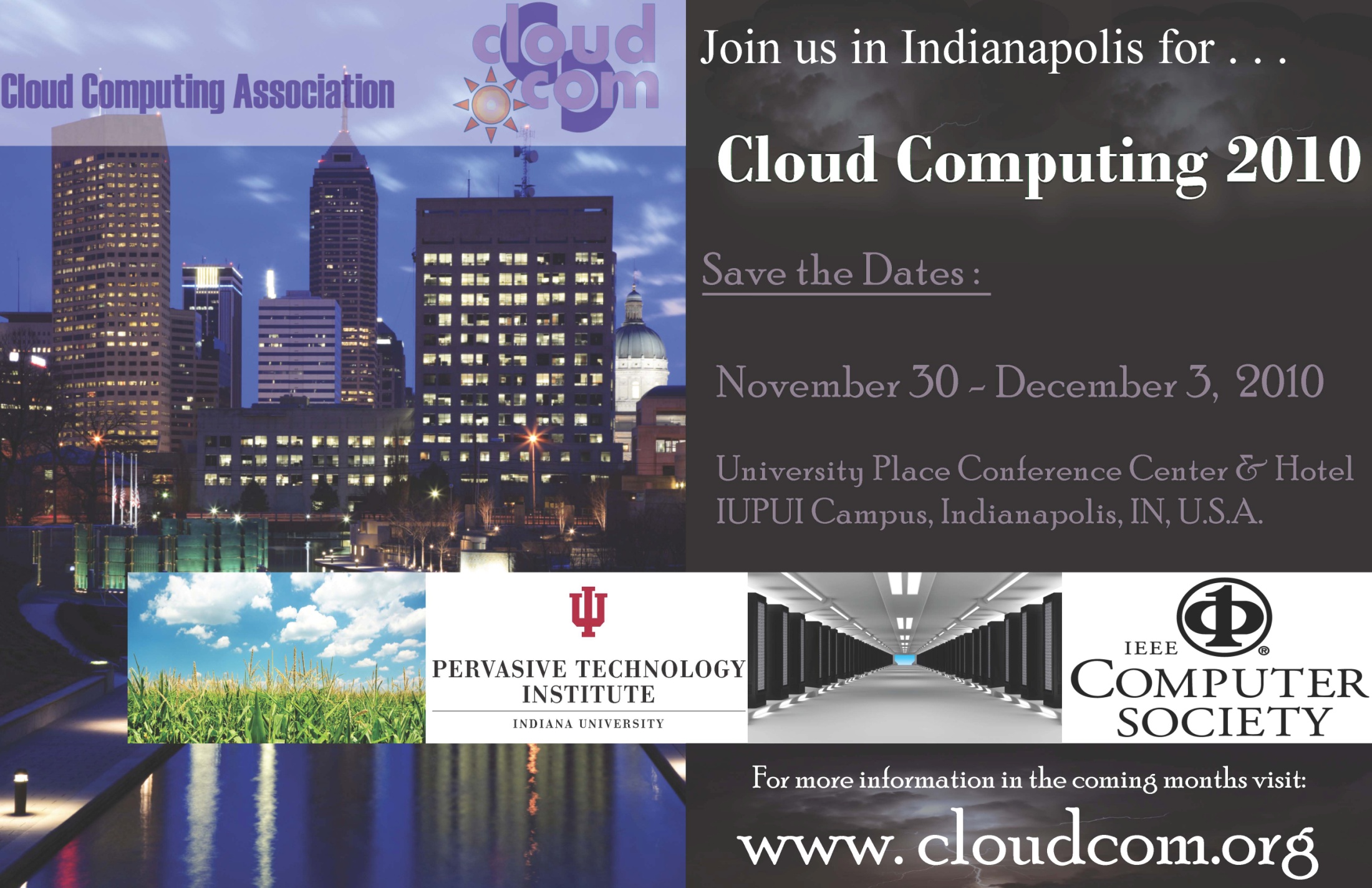 194 papers submitted to main track; 48 accepted; 4 days of tutorials
Philosophy of Clouds and Grids
Clouds are (by definition) commercially supported approach to large scale computing
So we should expect Clouds to replace Compute Grids
Current Grid technology involves “non-commercial” software solutions which are hard to evolve/sustain
Maybe Clouds ~4% IT expenditure 2008 growing to 14% in 2012 (IDC Estimate)
Public Clouds are broadly accessible resources like Amazon and Microsoft Azure – powerful but not easy to customize and perhaps data trust/privacy issues
Private Clouds run similar software and mechanisms but on “your own computers” (not clear if still elastic)
Platform features such as Queues, Tables, Databases currently limited
Services still are correct architecture with either REST (Web 2.0) or Web  Services
Clusters are still critical concept for MPI or Cloud software
Grids MPI and Clouds
Grids are useful for managing distributed systems
Pioneered service model for Science
Developed importance of Workflow
Performance issues – communication latency – intrinsic to distributed systems
Can never run large differential equation based simulations or datamining
Clouds can execute any job class that was good for Grids plus
More attractive due to platform plus elastic on-demand model
MapReduce easier to use than MPI for appropriate parallel jobs
Currently have performance limitations due to poor affinity (locality) for compute-compute (MPI) and Compute-data 
These limitations are not “inevitable” and should  gradually improve as in July 13 Amazon Cluster announcement
Will probably never be best for most sophisticated parallel differential equation based simulations 
Classic Supercomputers (MPI Engines) run communication demanding differential equation based simulations 
MapReduce and Clouds replaces MPI for other problems
Much more data processed today by MapReduce than MPI (Industry Informational Retrieval ~50 Petabytes per day)
Cloud Computing: Infrastructure and Runtimes
Cloud infrastructure: outsourcing of servers, computing, data, file space, utility computing, etc.
Handled through Web services that control virtual machine lifecycles.
Cloud runtimes or Platform: tools (for using clouds) to do data-parallel (and other) computations. 
Apache Hadoop, Google MapReduce, Microsoft Dryad, Bigtable, Chubby and others 
MapReduce designed for information retrieval but is excellent for a wide range of science data analysis applications
Can also do much traditional parallel computing for data-mining if extended to support iterative operations
MapReduce not usually on Virtual Machines
Application Classes
Old classification of Parallel software/hardware in terms of 
5 (becoming 6) “Application architecture” Structures)
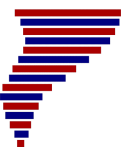 [Speaker Notes: CGL-MapReduce is an example of MapReduce++ -- supports MapReduce model with iteration (data stays in memory and communication via streams not files)]
Applications & Different Interconnection Patterns
Input
map
iterations
Input
Input
map
map
Output
Pij
reduce
reduce
Domain of MapReduce and Iterative Extensions
MPI
Fault Tolerance and MapReduce
MPI does “maps” followed by “communication” including “reduce” but does this iteratively
There must (for most communication patterns of interest) be a strict synchronization at end of each communication phase
Thus if a process fails then everything grinds to a halt
In MapReduce, all Map processes and all reduce processes are independent and stateless and read and write to disks
As 1 or 2 (reduce+map) iterations, no difficult synchronization issues
Thus failures can easily be recovered by rerunning process without other jobs hanging around waiting
Re-examine MPI fault tolerance in light of MapReduce
Twister (later) will interpolate between MPI and MapReduce
Twister
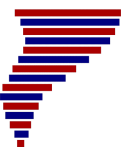 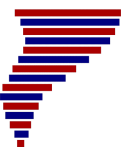 Pub/Sub Broker Network
Map Worker
M
Static
data
Configure()
Streaming based communication
Intermediate results are directly transferred from the map tasks to the reduce tasks – eliminates local files
Cacheable map/reduce tasks
Static data remains in memory
Combine phase to combine reductions
User Program is the composer of MapReduce computations
Extends the MapReduce model to iterative computations
Worker Nodes
Reduce Worker
R
D
D
MR
Driver
User
Program
Iterate
MRDeamon
D
M
M
M
M
Data Read/Write
R
R
R
R
User Program
δ flow
Communication
Map(Key, Value)
File System
Data Split
Reduce (Key, List<Value>)
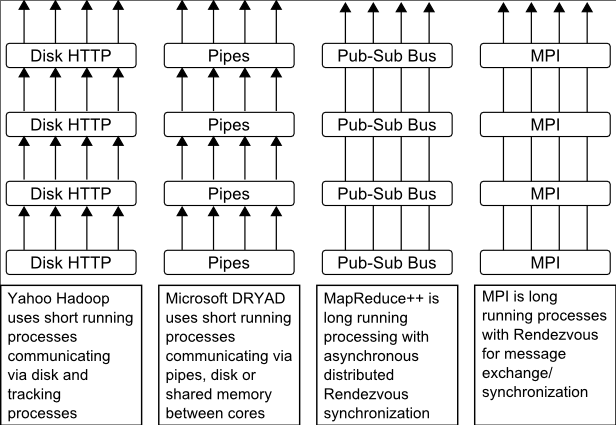 Close()
Combine (Key, List<Value>)
Different synchronization and intercommunication mechanisms used by the parallel runtimes
Iterative and non-Iterative Computations
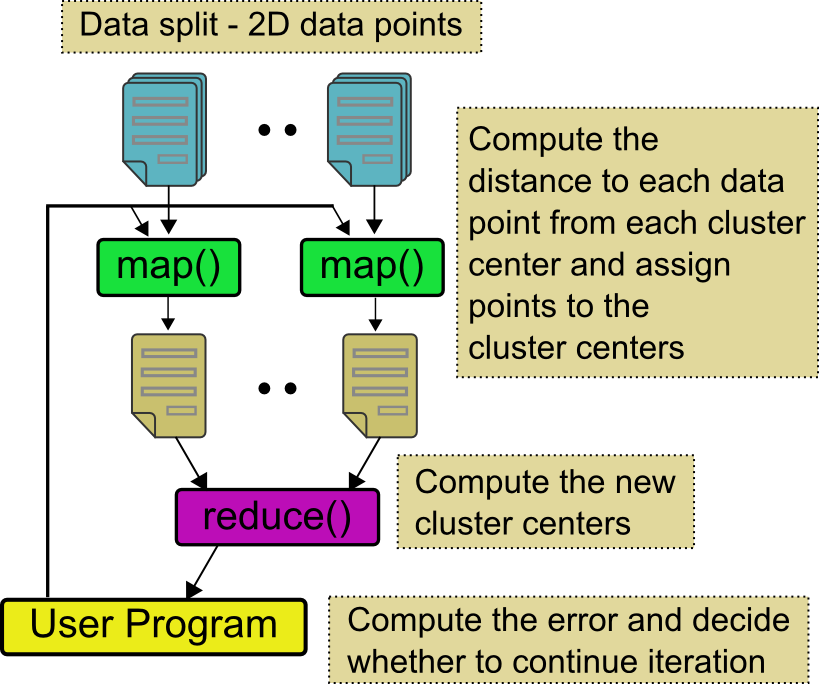 K-means
Smith Waterman is a non iterative case and of course runs fine
Performance of K-Means
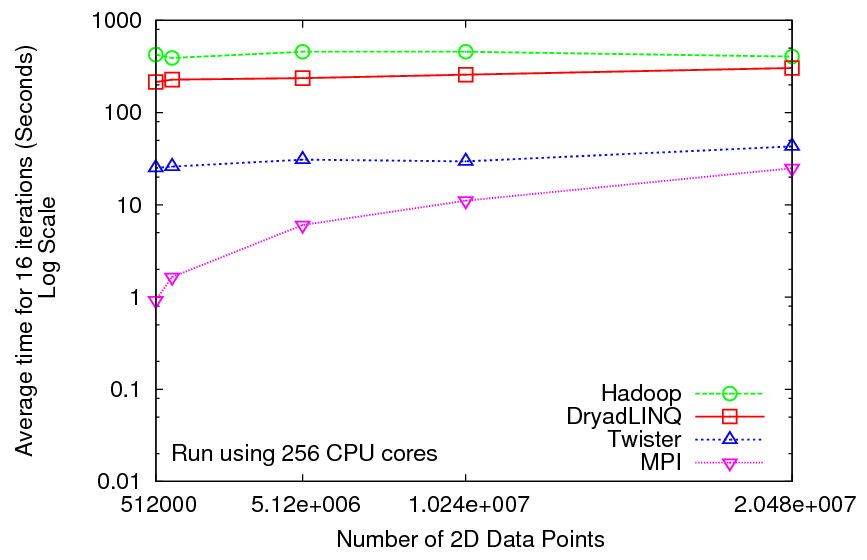 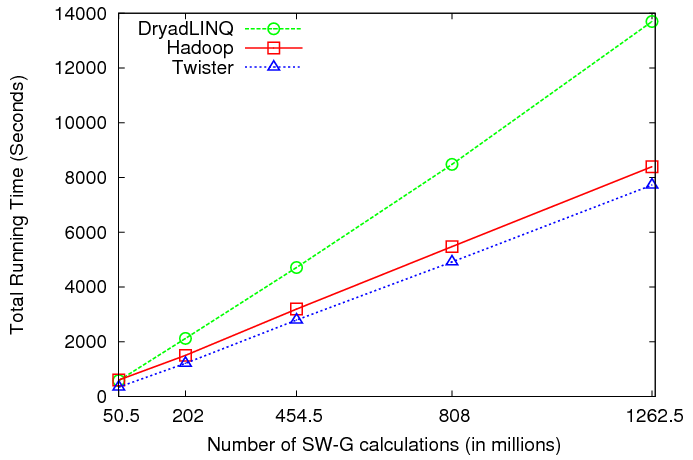 Multi-dimensional Scaling
While(condition)
{
 <X> = [A] [B] <C>
 C = CalcStress(<X>)
}
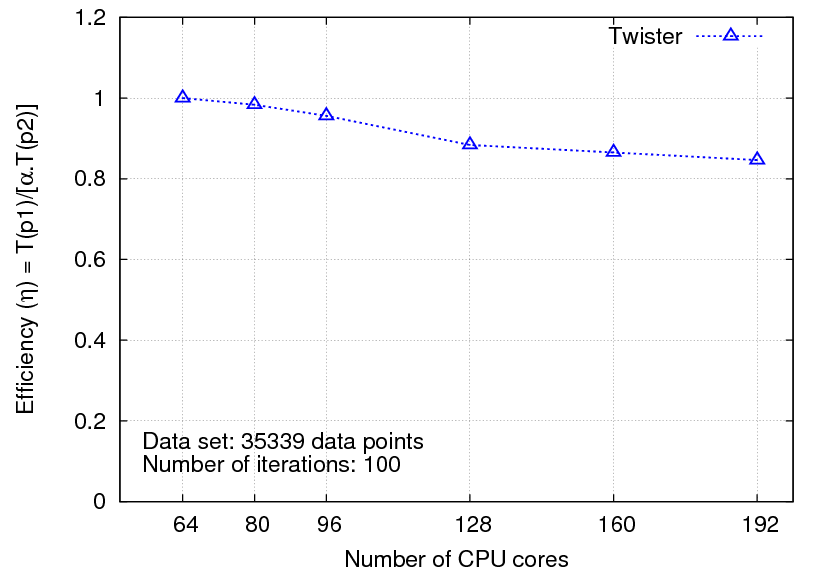 While(condition)
{
 <T> = MapReduce1([B],<C>)
 <X> = MapReduce2([A],<T>)
 C = MapReduce3(<X>)
}
Iterative
Maps high dimensional data to lower dimensions (typically 2D or 3D)
SMACOF (Scaling by Majorizing of COmplicated Function)[1]
[1] J. de Leeuw, "Applications of convex analysis to multidimensional scaling," Recent Developments in Statistics, pp. 133-145, 1977.
Performance of Pagerank using ClueWeb Data (Time for 20 iterations) using 32 nodes (256 CPU cores) of Crevasse
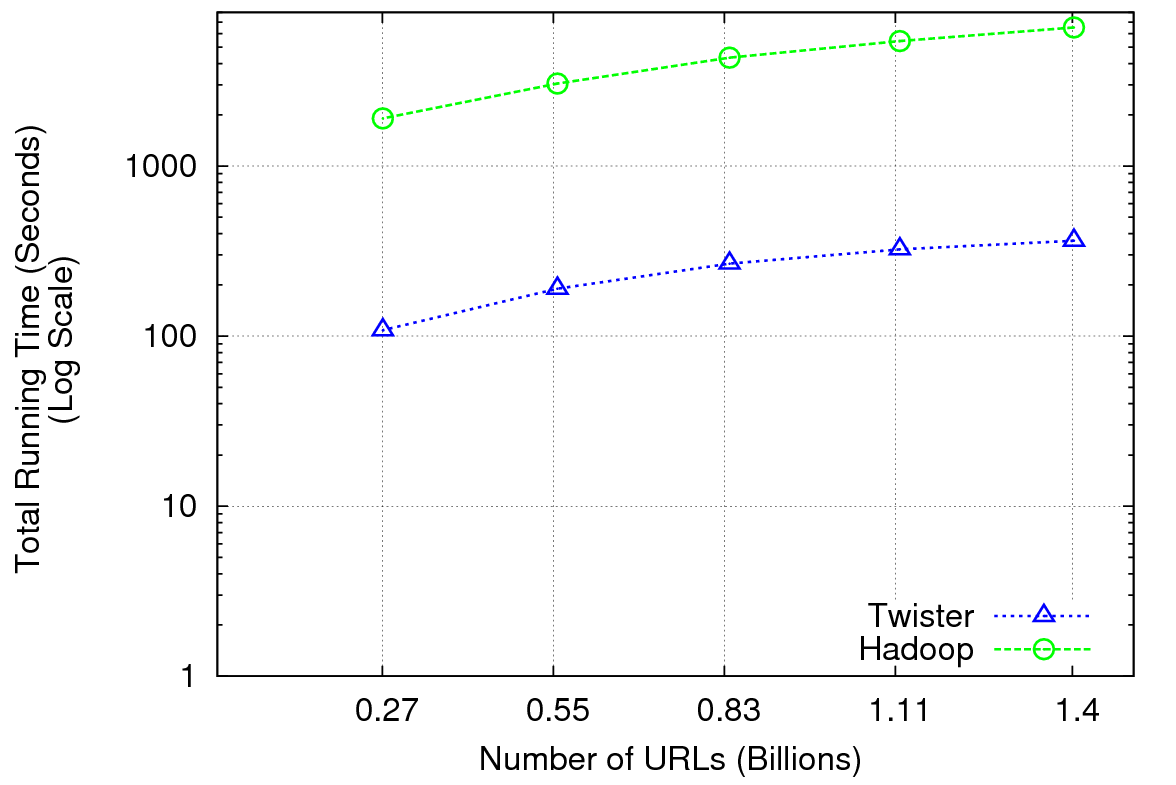 TwisterMPIReduce
PairwiseClustering MPI
Multi Dimensional Scaling MPI
Generative Topographic Mapping MPI
Other …
TwisterMPIReduce
Azure Twister (C# C++)
Java Twister
Microsoft Azure
FutureGrid
Amazon EC2
Local Cluster
Runtime package supporting subset of MPI mapped to Twister
Set-up, Barrier, Broadcast, Reduce
Sequence Assembly in the Clouds
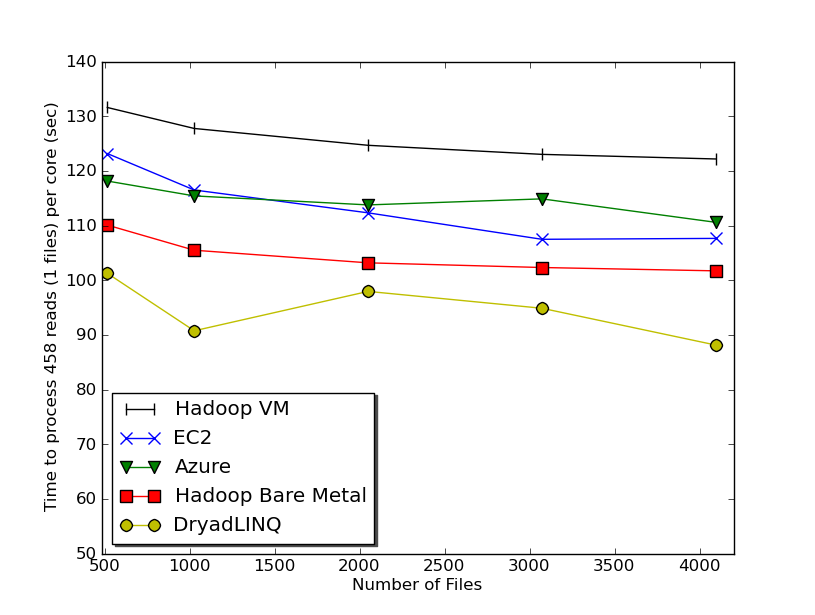 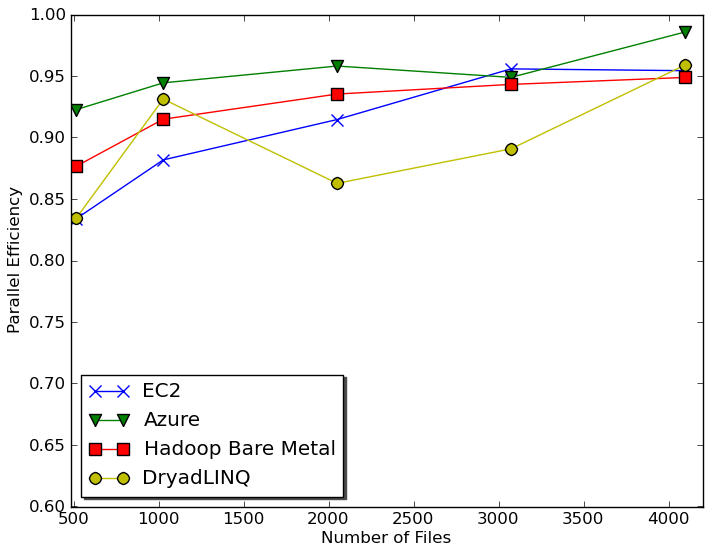 Cap3 – Time Per core per file (458 reads in each file) to process sequences
Cap3 Parallel Efficiency
Early Results with Azure/Amazon MapReduce
SWG  Cost
[Speaker Notes: This is just the cost for the compute instances. In addition to this, there will be minor charges for the data storage for EMR & AzureMR.  Also there will be additional minor charges for the queue service and table service for AzureMR. 
Cost presented here are amortized for the actual time (time/3600 * num_instances * instance_price_per_hour), assuming the remaining time of the instance hour have been put to useful work. 

Note: EMR & Hadoop-EC2 requires one extra node to act as the master node (included in the cost calculation)]